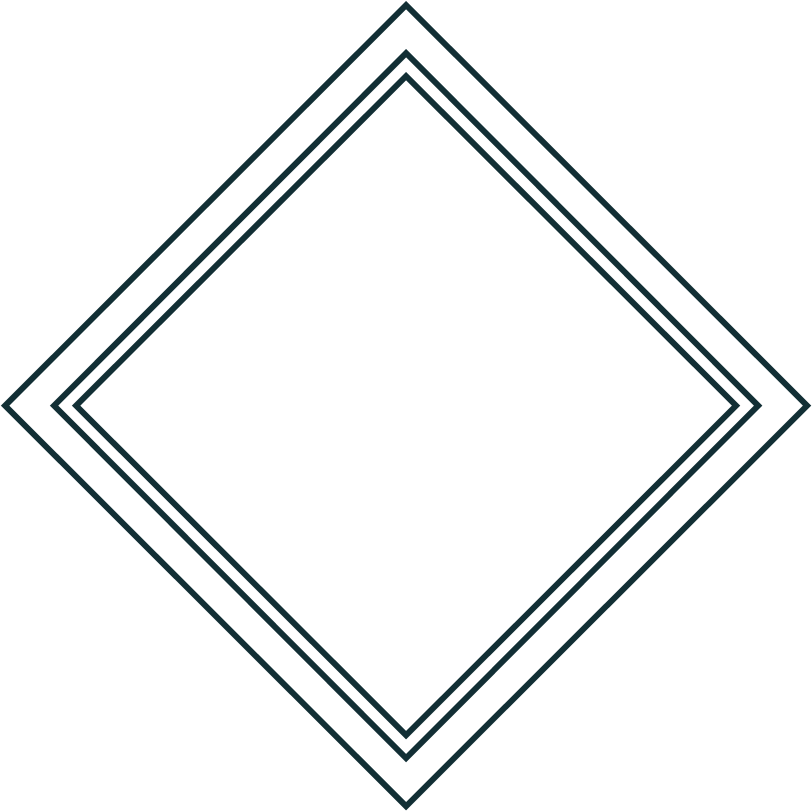 工作汇报总结通用模板
THE PROFESSIONAL BUSINESS PLAN TEMPLATE
汇报人：PPT汇
项目部
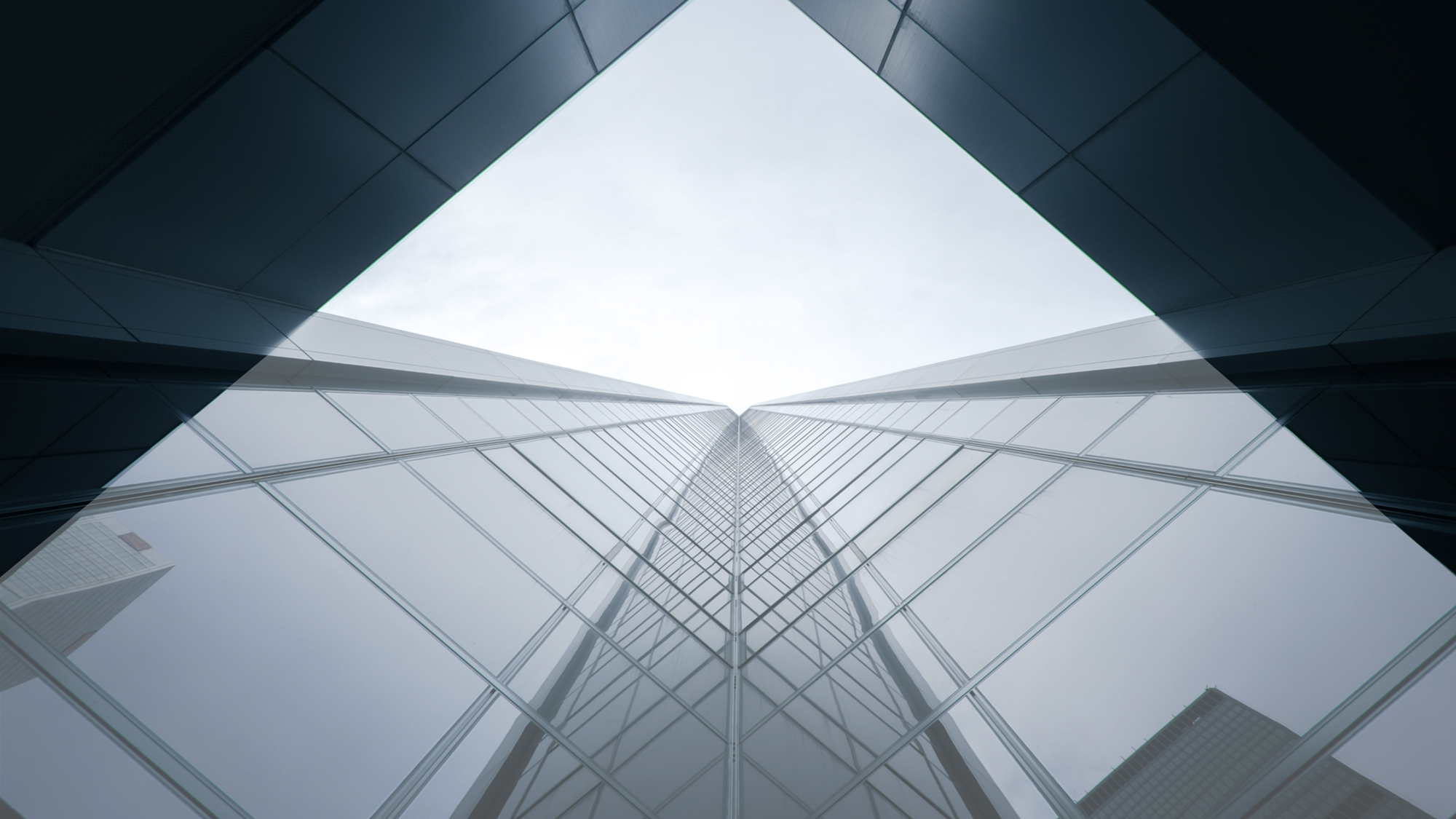 目录
CONTENTS
Part 01
全年工作回顾
Part 02
自我鉴定评价
Part 03
经验总结反思
Part 04
工作计划展望
Part 01
全年工作回顾
ANNUAL WORK REVIEW
工作预期
关键字
关键字
关键字
关键字
关键字
单击此处可编辑内容，根据您的需要自由拉伸文本框大小关键字
单击此处可编辑内容，根据您的需要自由拉伸文本框大小关键字
单击此处可编辑内容，根据您的需要自由拉伸文本框大小关键字
单击此处可编辑内容，根据您的需要自由拉伸文本框大小关键字
单击此处可编辑内容，根据您的需要自由拉伸文本框大小关键字
工作预期
单击编辑标题
单击此处编辑您要的内容，建议您在展示时采用微软雅黑字体，本模版所有图形线条及其相应素材均可自由编辑、改色、替换。
C
单击编辑标题
单击编辑标题
单击编辑标题
C
V
S
单击此处可编辑内容，根据您的需要自由拉伸文本框大小
单击此处可编辑内容，根据您的需要自由拉伸文本框大小
单击此处可编辑内容，根据您的需要自由拉伸文本框大小
实际完成情况
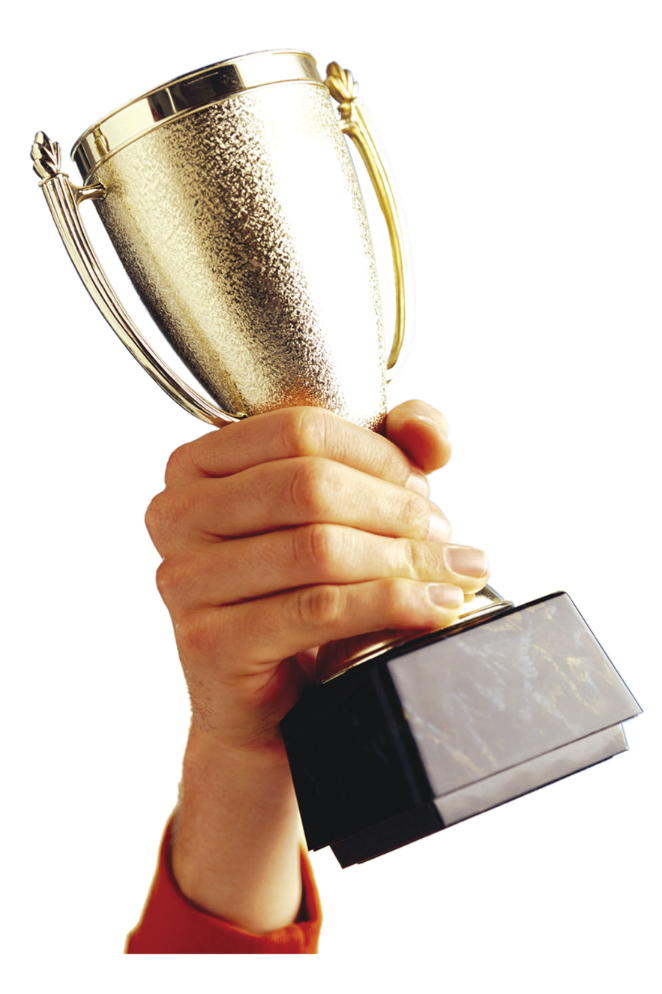 单击编辑标题
单击此处编辑您要的内容，建议您在展示时采用微软雅黑字体
单击编辑标题
单击编辑标题
单击此处编辑您要的内容，建议您在展示时采用微软雅黑字体
单击此处编辑您要的内容，建议您在展示时采用微软雅黑字体
单击编辑标题
单击此处编辑您要的内容，建议您在展示时采用微软雅黑字体
20%
41%
35%
75%
32%
41%
25%
43%
23%
实际完成情况
单击编辑标题
单击此处编辑您要的内容，建议您在展示时采用微软雅黑字体，本模版所有图形线条及其相应素材均可自由编辑、改色、替换。风云办公PPT为您打造高逼格精品模板，为您的演示锦上添花。
更多精品模板请搜索：风云办公
2008
2009
2010
2011
2012
2013
2014
201X
201X
优秀项目展示
关键词
关键词
关键词
关键词
关键词
关键词
单击此处可编辑内容
单击此处可编辑内容
单击此处可编辑内容
单击此处可编辑内容
单击此处可编辑内容
单击此处可编辑内容
优秀项目展示
单击编辑标题
单击此处可编辑内容，根据您的需要自由拉伸文本框大小
Part 02
自我鉴定评价
SELF APPRAISAL EVALUATION
自我鉴定评价
单击编辑标题
单击编辑标题
单击此处可编辑内容，根据您的需要自由拉伸文本框大小
单击此处可编辑内容，根据您的需要自由拉伸文本框大小
单击编辑标题
单击此处可编辑内容，根据您的需要自由拉伸文本框大小
单击编辑标题
单击编辑标题
单击此处可编辑内容，根据您的需要自由拉伸文本框大小
单击此处可编辑内容，根据您的需要自由拉伸文本框大小
积极面
关键字
关键字
关键字
关键字
单击编辑标题
单击编辑标题
单击编辑标题
单击编辑标题
单击此处可编辑内容，根据您的需要自由拉伸文本框大小
单击此处可编辑内容，根据您的需要自由拉伸文本框大小
单击此处可编辑内容，根据您的需要自由拉伸文本框大小
单击此处可编辑内容，根据您的需要自由拉伸文本框大小
积极面
E
T
L
P
S
E
单击编辑标题
单击编辑标题
单击编辑标题
单击编辑标题
单击编辑标题
单击编辑标题
单击此处可编辑内容，根据您的需要自由拉伸文本框大小
单击此处可编辑内容，根据您的需要自由拉伸文本框大小
单击此处可编辑内容，根据您的需要自由拉伸文本框大小
单击此处可编辑内容，根据您的需要自由拉伸文本框大小
单击此处可编辑内容，根据您的需要自由拉伸文本框大小
单击此处可编辑内容，根据您的需要自由拉伸文本框大小
待改进面
单击编辑标题
单击此处可编辑内容，根据您的需要自由拉伸文本框大小
Q
E
R
单击编辑标题
W
H
单击此处可编辑内容，根据您的需要自由拉伸文本框大小
单击编辑标题
单击编辑标题
单击编辑标题
单击此处可编辑内容，根据您的需要自由拉伸文本框大小
单击此处可编辑内容，根据您的需要自由拉伸文本框大小
单击此处可编辑内容，根据您的需要自由拉伸文本框大小
待改进面
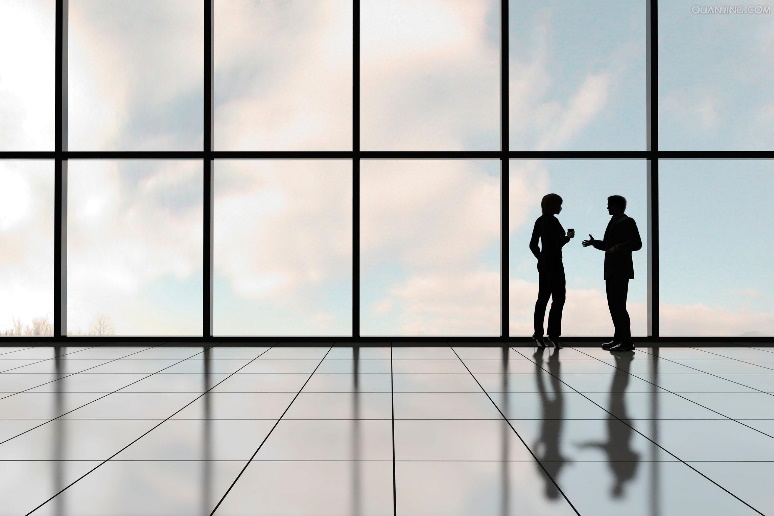 单击此处添加标题
单击添加标题，建议您在展示时采用微软雅黑字体，本模版所有图形线条及其相应素材均可自由编辑、改色、替换。更多使用说明和作品请详阅模版最末的使用手册。
单击此处编辑您要的内容，建议您在展示时采用微软雅黑字体。
单击此处编辑您要的内容，建议您在展示时采用微软雅黑字体。
单击此处编辑您要的内容，建议您在展示时采用微软雅黑字体。
单击此处编辑您要的内容，建议您在展示时采用微软雅黑字体。
Part 03
经验总结反思
EXPERIENCE SUMMARY REFLECTION
经验总结反思
单击此处编辑
单击此处编辑
单击此处编辑
单击此处编辑
单击此处编辑您要的内容，建议您在展示时采用微软雅黑字体。本模版所有图形线条及其相应素材均可自由编辑、改色、替换。
单击此处编辑您要的内容，建议您在展示时采用微软雅黑字体。本模版所有图形线条及其相应素材均可自由编辑、改色、替换。
单击此处编辑您要的内容，建议您在展示时采用微软雅黑字体。本模版所有图形线条及其相应素材均可自由编辑、改色、替换。
单击此处编辑您要的内容，建议您在展示时采用微软雅黑字体。本模版所有图形线条及其相应素材均可自由编辑、改色、替换。
单击此处编辑标题
25 %
15 %
单击添加标题，建议您在展示时采用微软雅黑字体，本模版所有图形线条及其相应素材均可自由编辑、改色、替换。更多使用说明和作品请详阅模版最末的使用手册。
35 %
25 %
单击添加标题
单击添加标题
单击添加标题
单击添加标题
经验总结反思
关键词
关键词
关键词
关键词
单击此处可编辑内容
单击此处可编辑内容
单击此处可编辑内容
单击此处可编辑内容
关键词
关键词
关键词
关键词
单击此处可编辑内容
单击此处可编辑内容
单击此处可编辑内容
单击此处可编辑内容
经验总结反思
a
单击编辑标题
d
单击此处可编辑内容，根据您的需要自由拉伸文本框大小
3
单击编辑标题
单击此处可编辑内容，根据您的需要自由拉伸文本框大小
v
单击编辑标题
单击编辑标题
单击此处可编辑内容，根据您的需要自由拉伸文本框大小
单击此处可编辑内容，根据您的需要自由拉伸文本框大小
经验总结反思
单击编辑标题
单击此处可编辑内容，根据您的需要自由拉伸文本框大小
单击编辑标题
单击编辑标题
单击此处可编辑内容，根据您的需要自由拉伸文本框大小
单击此处可编辑内容，根据您的需要自由拉伸文本框大小
经验总结反思
单击编辑标题
单击编辑标题
单击编辑标题
单击此处可编辑内容，根据您的需要自由拉伸文本框大小
单击此处可编辑内容，根据您的需要自由拉伸文本框大小
单击此处可编辑内容，根据您的需要自由拉伸文本框大小
Part 04
工作计划展望
WORK PLAN OUTLOOK
工作计划展望
关键词
关键词
01
02
03
关键词
T
+
单击编辑标题
单击编辑标题
单击编辑标题
w
单击此处可编辑内容，根据您的需要自由拉伸文本框大小
单击此处可编辑内容，根据您的需要自由拉伸文本框大小
单击此处可编辑内容，根据您的需要自由拉伸文本框大小
工作计划展望
01
04
单击编辑标题
单击此处可编辑内容，根据您的需要自由拉伸文本框大小
02
单击编辑标题
03
单击此处可编辑内容，根据您的需要自由拉伸文本框大小
单击编辑标题
单击编辑标题
单击此处可编辑内容，根据您的需要自由拉伸文本框大小
单击此处可编辑内容，根据您的需要自由拉伸文本框大小
工作计划展望
单击编辑标题
单击此处编辑您要的内容，建议您在展示时采用微软雅黑字体，本模版所有图形线条及其相应素材均可自由编辑、改色、替换。
单击编辑标题
单击编辑标题
单击编辑标题
单击编辑标题
单击编辑标题
单击编辑标题
单击此处可编辑内容，根据您的需要自由拉伸文本框大小
单击此处可编辑内容，根据您的需要自由拉伸文本框大小
单击此处可编辑内容，根据您的需要自由拉伸文本框大小
单击此处可编辑内容，根据您的需要自由拉伸文本框大小
单击此处可编辑内容，根据您的需要自由拉伸文本框大小
单击此处可编辑内容，根据您的需要自由拉伸文本框大小
01
02
03
04
工作计划展望
单击编辑标题
单击编辑标题
单击编辑标题
单击编辑标题
单击此处可编辑内容，根据您的需要自由拉伸文本框大小
单击此处可编辑内容，根据您的需要自由拉伸文本框大小
单击此处可编辑内容，根据您的需要自由拉伸文本框大小
单击此处可编辑内容，根据您的需要自由拉伸文本框大小
工作计划展望
单击编辑标题
单击此处编辑您要的内容，建议您在展示时采用微软雅黑字体，本模版所有图形线条及其相应素材均可自由编辑、改色、替换。风云办公PPT为您打造高逼格精品模板，为您的演示锦上添花。更多精品模板请搜索：风云办公
关键词
关键词
关键词
单击编辑标题
单击此处编辑您要的内容，建议您在展示时采用微软雅黑字体，本模版所有图形线条及其相应素材均可自由编辑、改色、替换。风云办公PPT为您打造高逼格精品模板，为您的演示锦上添花。更多精品模板请搜索：风云办公
THANK YOU
THE PROFESSIONAL POWERPOINT TEMPLATE
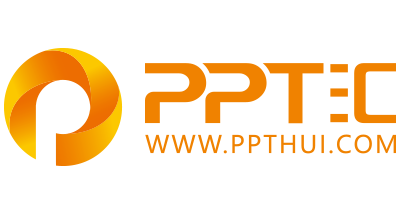 上万精品PPT模板全部免费下载
PPT汇    www.ppthui.com
PPT模板下载：www.ppthui.com/muban/            行业PPT模板：www.ppthui.com/hangye/
工作PPT模板：www.ppthui.com/gongzuo/         节日PPT模板：www.ppthui.com/jieri/
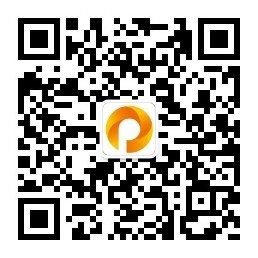 扫描关注公众号“PPT汇”收藏网站防止遗忘/免费获取更多精选PPT模板下载资源
[Speaker Notes: 模板来自于 https://www.ppthui.com    【PPT汇】]
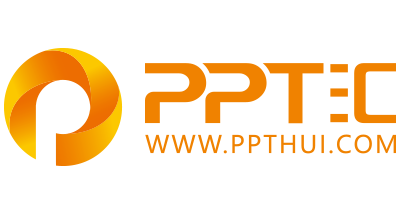 10000+套精品PPT模板全部免费下载
www.ppthui.com
PPT汇

PPT模板下载：www.ppthui.com/muban/            行业PPT模板：www.ppthui.com/hangye/
工作PPT模板：www.ppthui.com/gongzuo/         节日PPT模板：www.ppthui.com/jieri/
党政军事PPT：www.ppthui.com/dangzheng/     教育说课课件：www.ppthui.com/jiaoyu/
PPT模板：简洁模板丨商务模板丨自然风景丨时尚模板丨古典模板丨浪漫爱情丨卡通动漫丨艺术设计丨主题班会丨背景图片

行业PPT：党政军事丨科技模板丨工业机械丨医学医疗丨旅游旅行丨金融理财丨餐饮美食丨教育培训丨教学说课丨营销销售

工作PPT：工作汇报丨毕业答辩丨工作培训丨述职报告丨分析报告丨个人简历丨公司简介丨商业金融丨工作总结丨团队管理

More+
[Speaker Notes: 模板来自于 https://www.ppthui.com    【PPT汇】]